İngilizce  SIMPLE PRESENT  TENSE (GENİŞ ZAMAN)
SIMPLE PRESENT TENSE 
(GENİŞ ZAMAN)
1
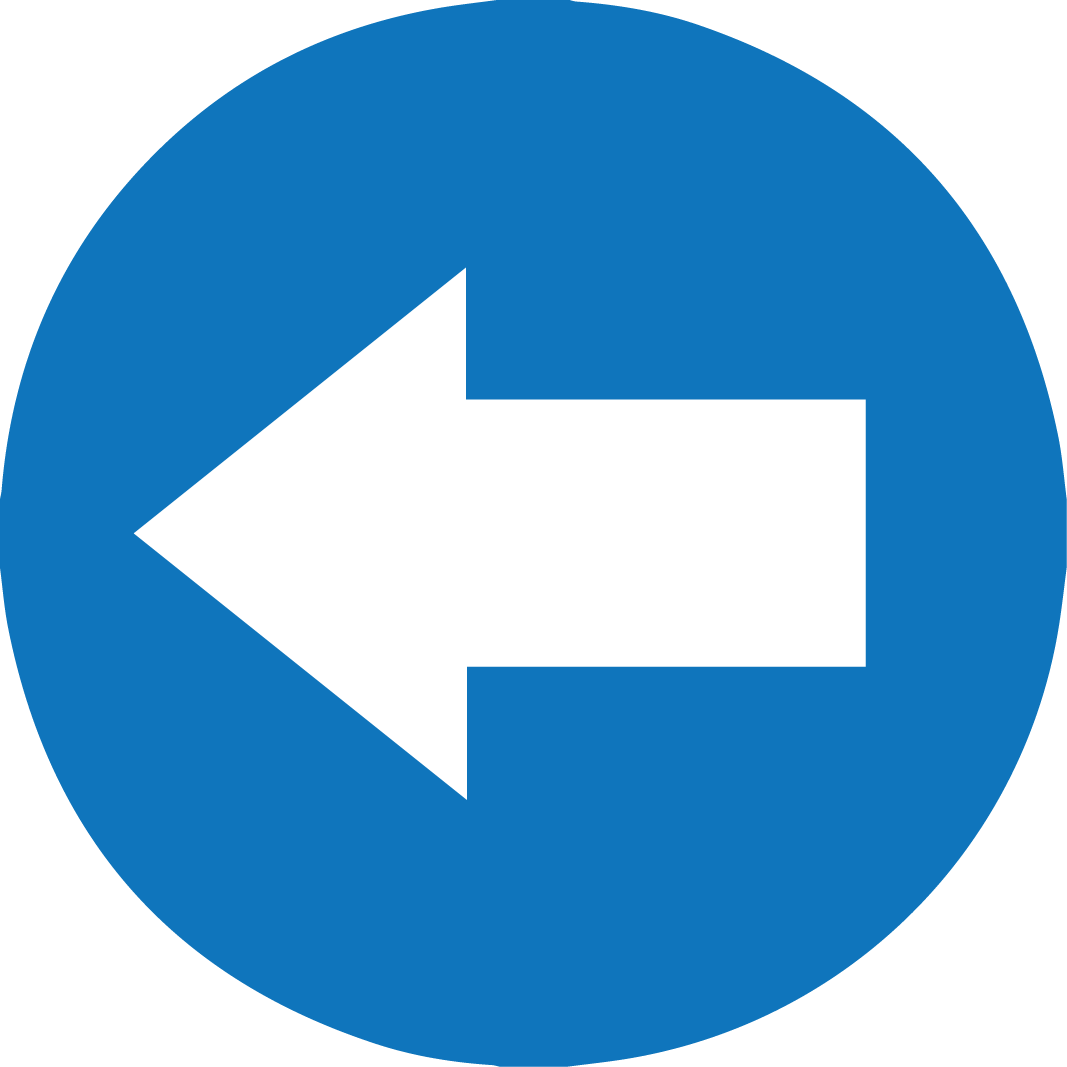 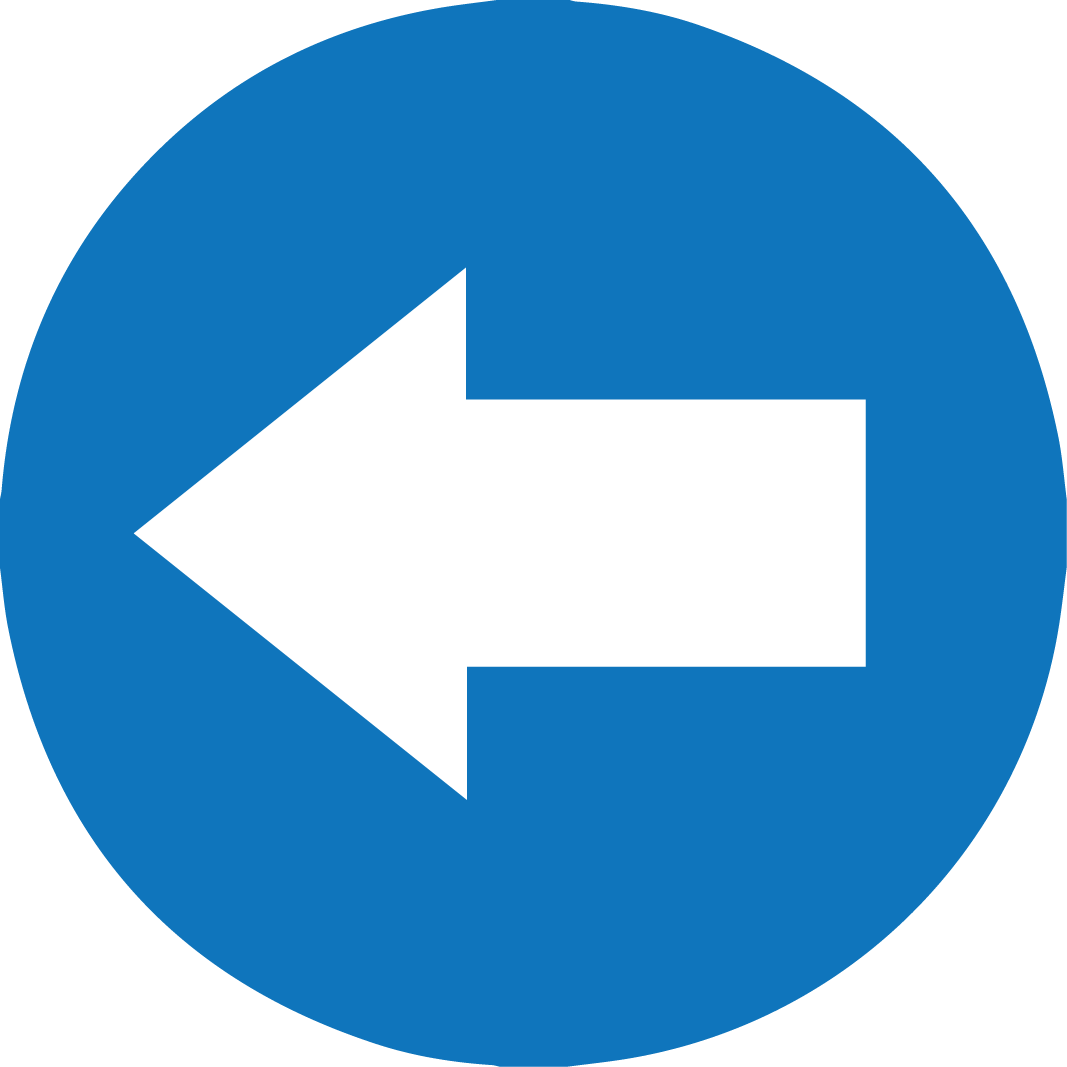 İngilizce  SIMPLE PRESENT  TENSE (GENİŞ ZAMAN)
SIMPLE PRESENT TENSE (GENİŞ ZAMAN)
Her zaman yaptığımız işler, alışkanlıklar ve genellemeleri ifade etmek için  kullanırız.
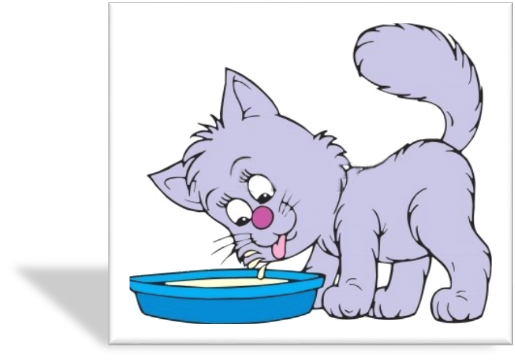 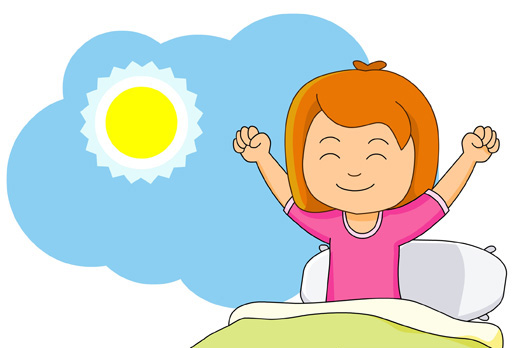 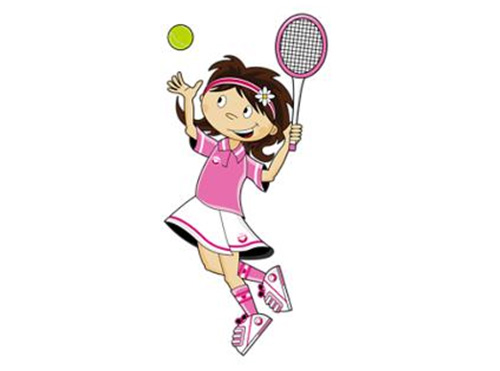 I get up early every morning.
She plays tennis  every weekend.
Cats like milk.
2
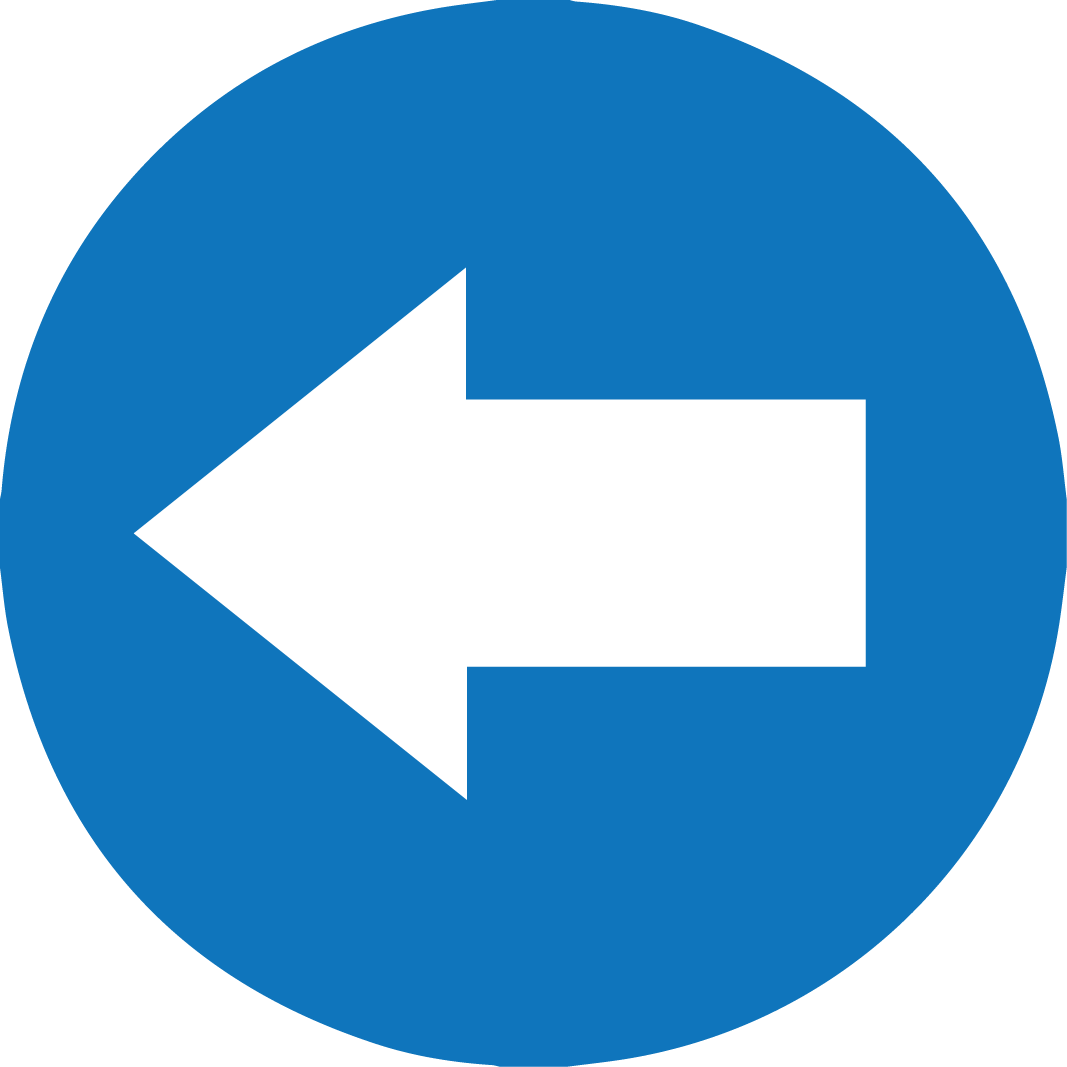 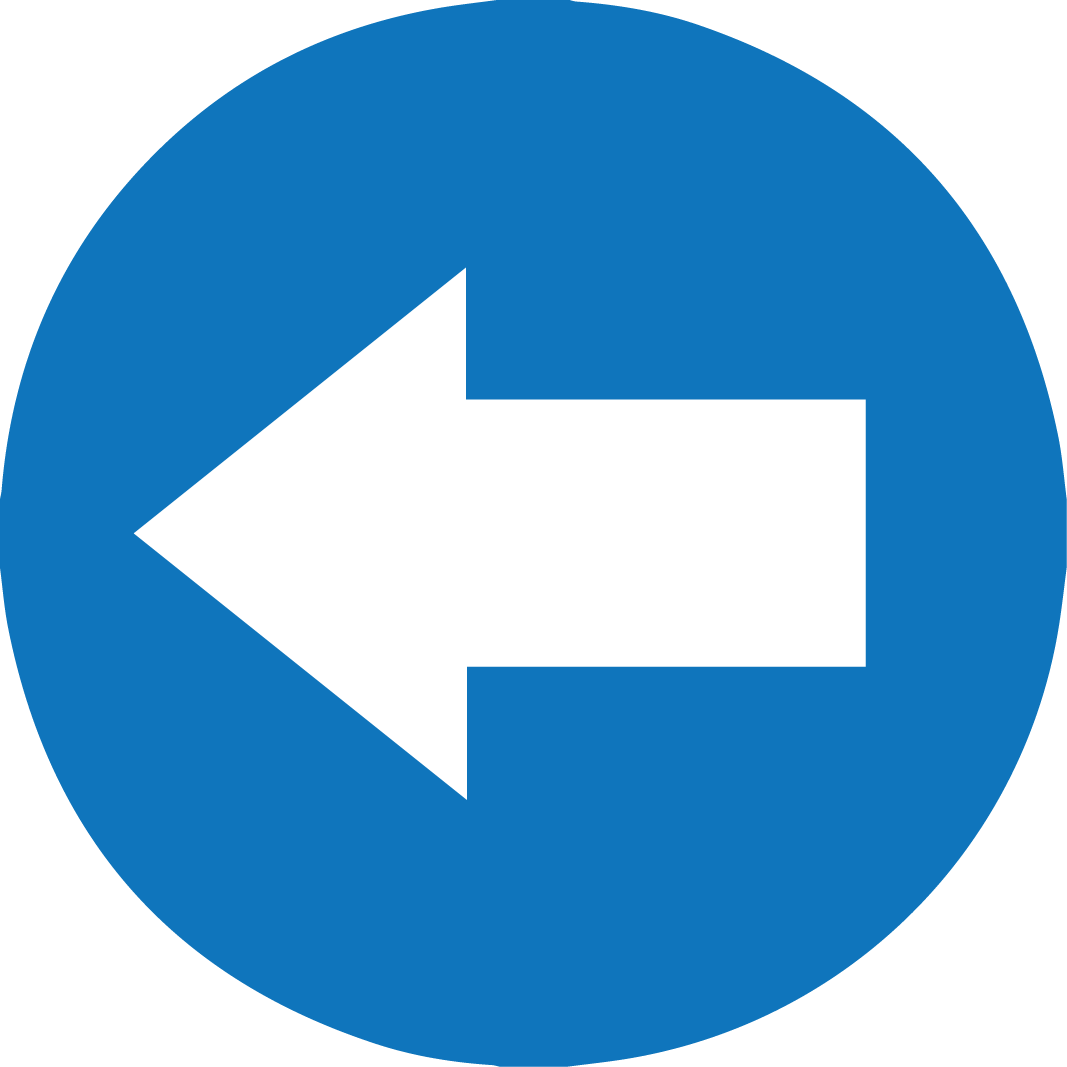 İngilizce  SIMPLE PRESENT  TENSE (GENİŞ ZAMAN)
OLUMLU CÜMLE YAPISI
Geniş zamanın olumlu şekli, özneden sonra fiilin yalın hali getirilerek yapılır.
SUBJECT + VERB + OBJECT
I         to the cinema every weekend.

You           very well.

We            in the park  every Sunday.

They         in İzmir.
go

     sing

    walk

       live
3
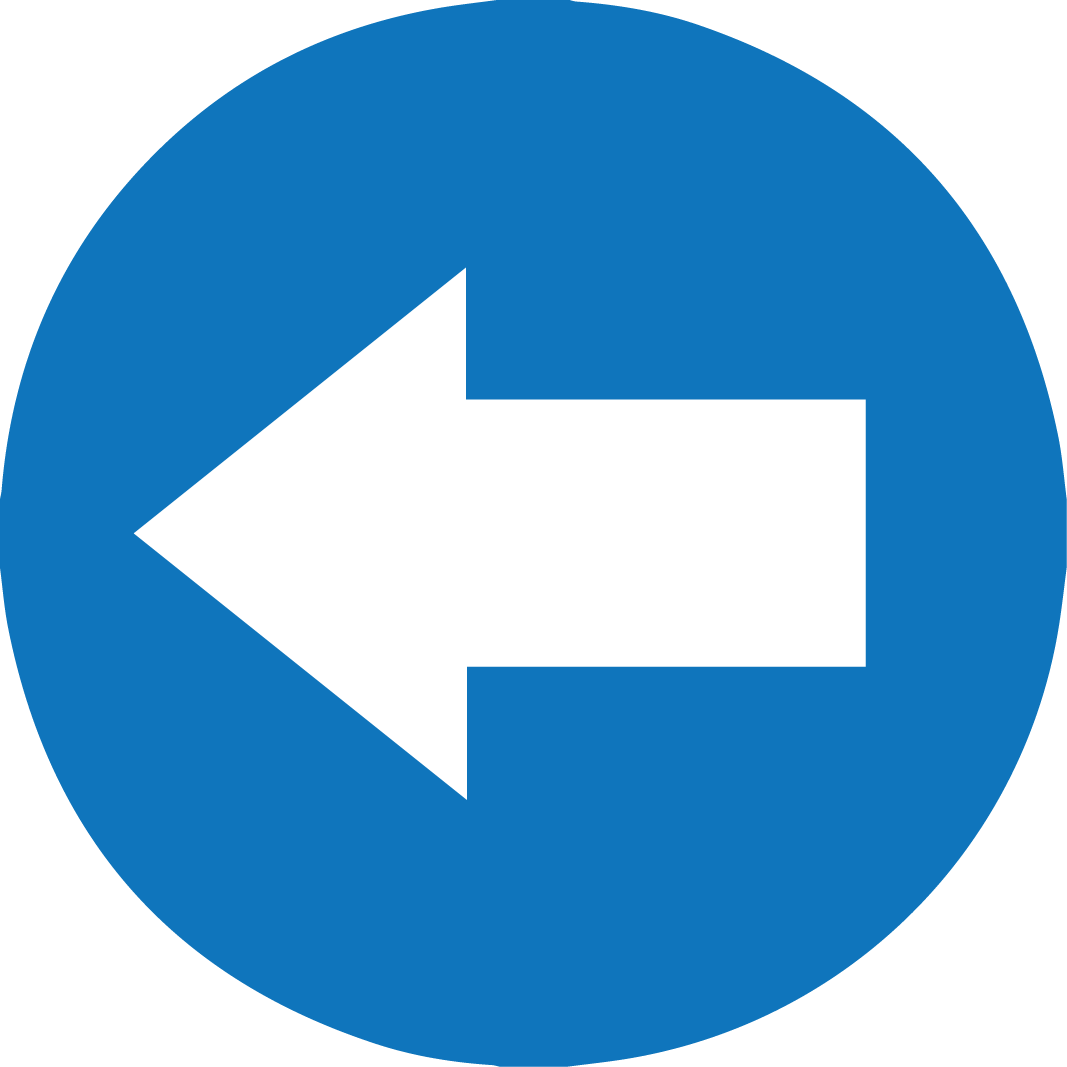 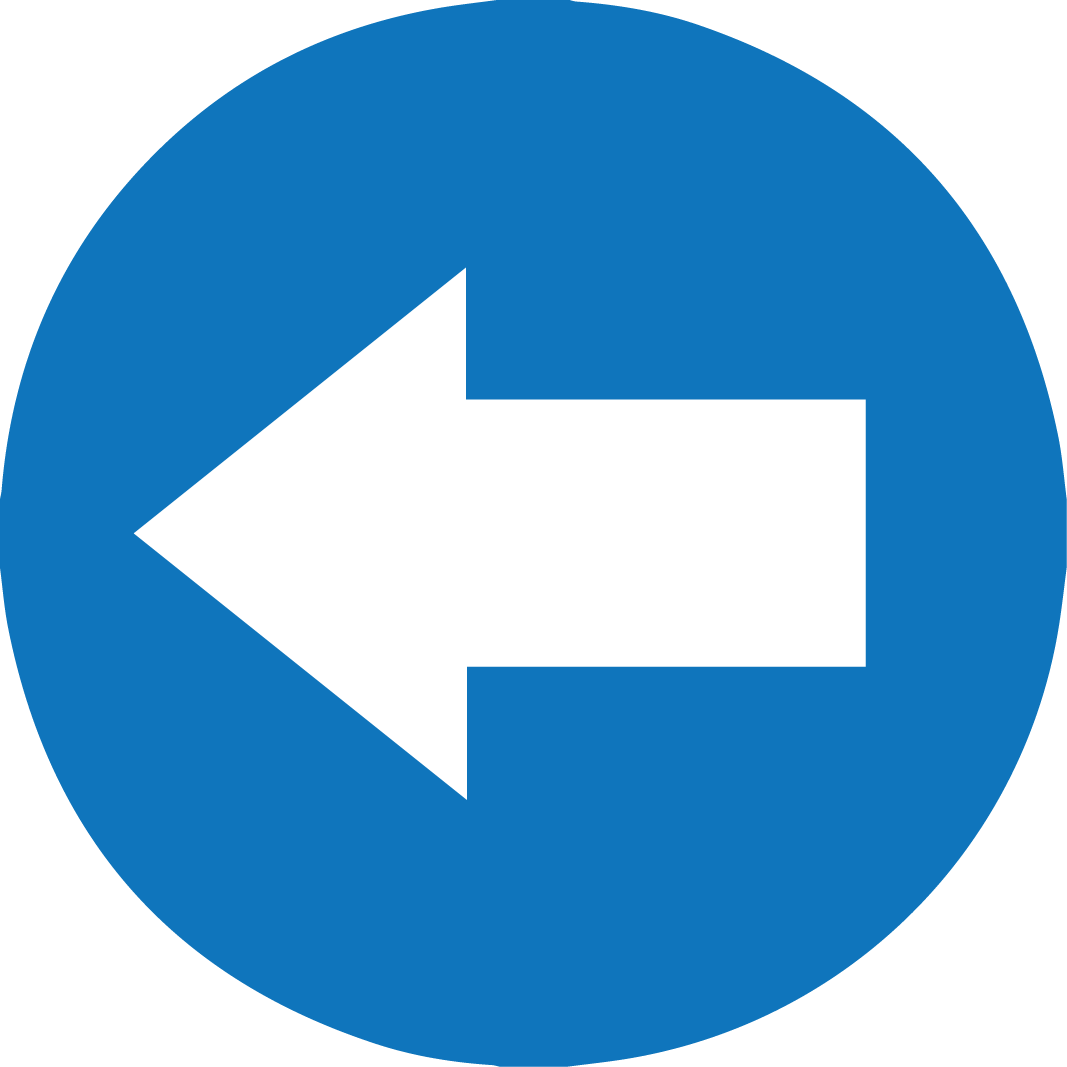 İngilizce  SIMPLE PRESENT  TENSE (GENİŞ ZAMAN)
OLUMLU CÜMLE YAPISI
Üçüncü tekil şahıslarda (he,she,it) olumlu cümlelerde fiilin sonuna "s" takısı gelir.
SUBJECT + VERB(s) +OBJECT
drives
 
    brushes
 
cries
He             to work.
 
She                 her teeth everyday.
 
It           a lot.
4
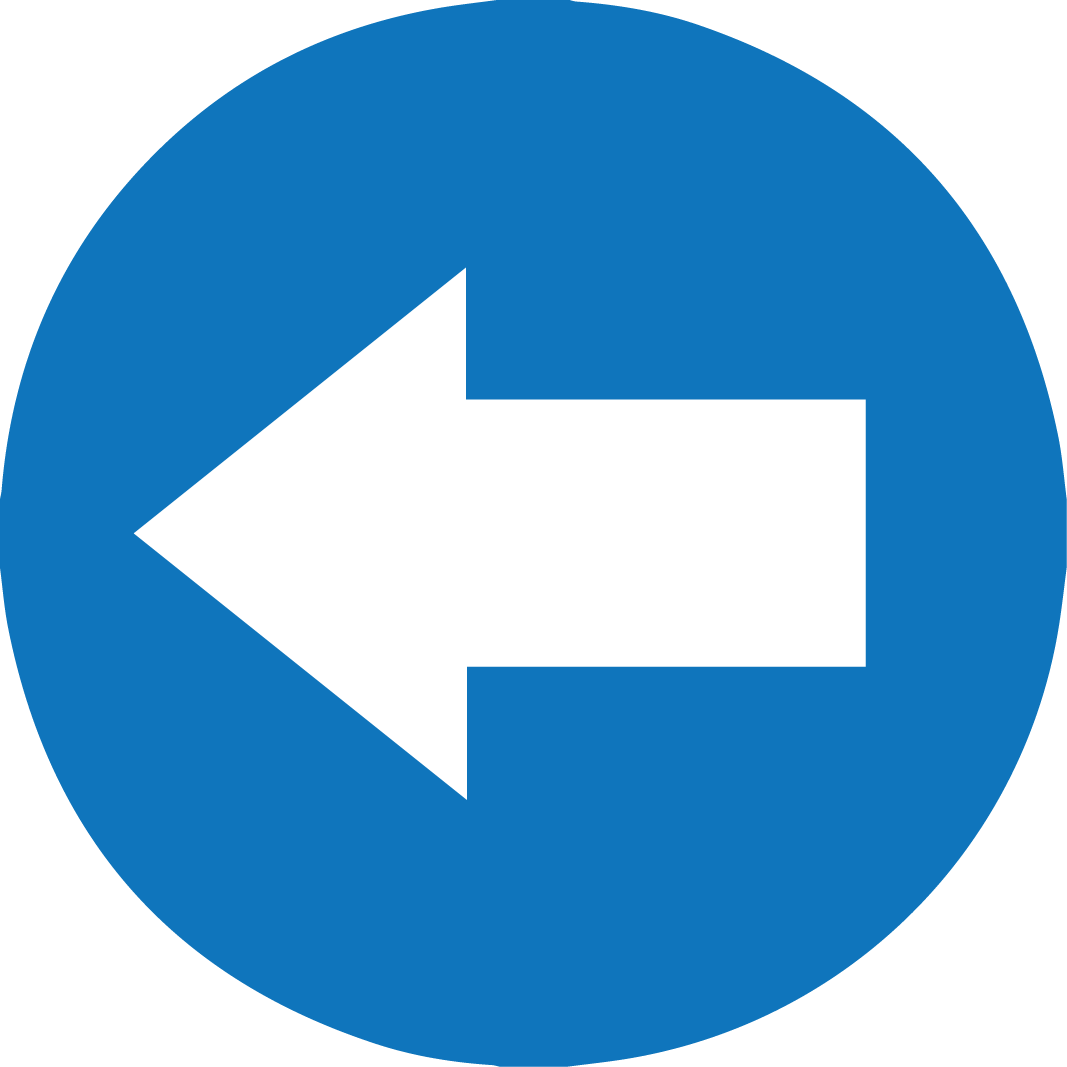 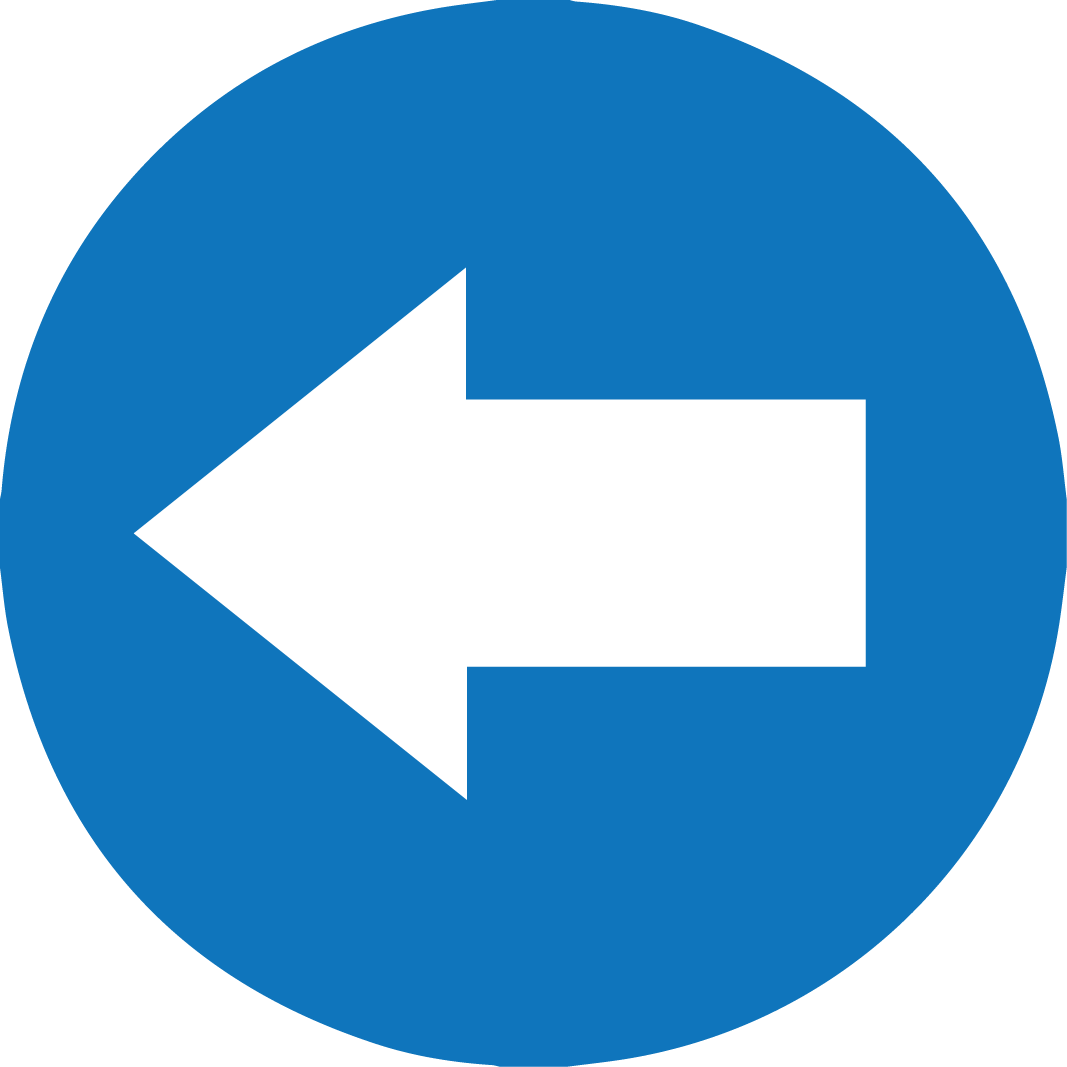 İngilizce  SIMPLE PRESENT  TENSE (GENİŞ ZAMAN)
Üçüncü tekil şahıslardan sonra gelen  fiillere -s, -es yada -ies eklenir.
Çoğu fiil -s takısı alır.
read-reads             give-gives
Fiil “-s, -sh, -ch, -x  ve -o ’’ ile bitiyorsa; fiil -es takısı alır.
pass – passes
brush – brushes
teach – teaches
fix – fixes
go – goes
5
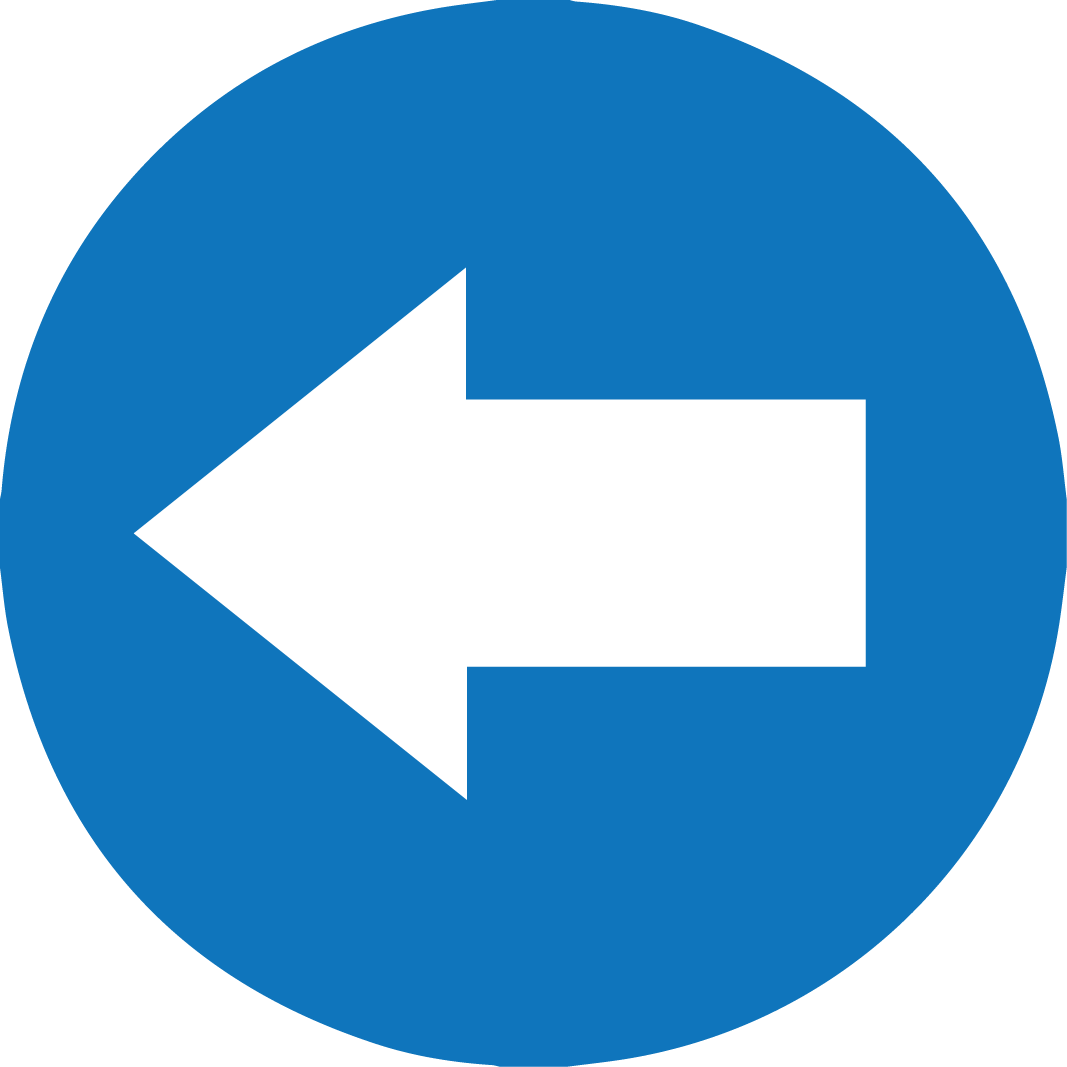 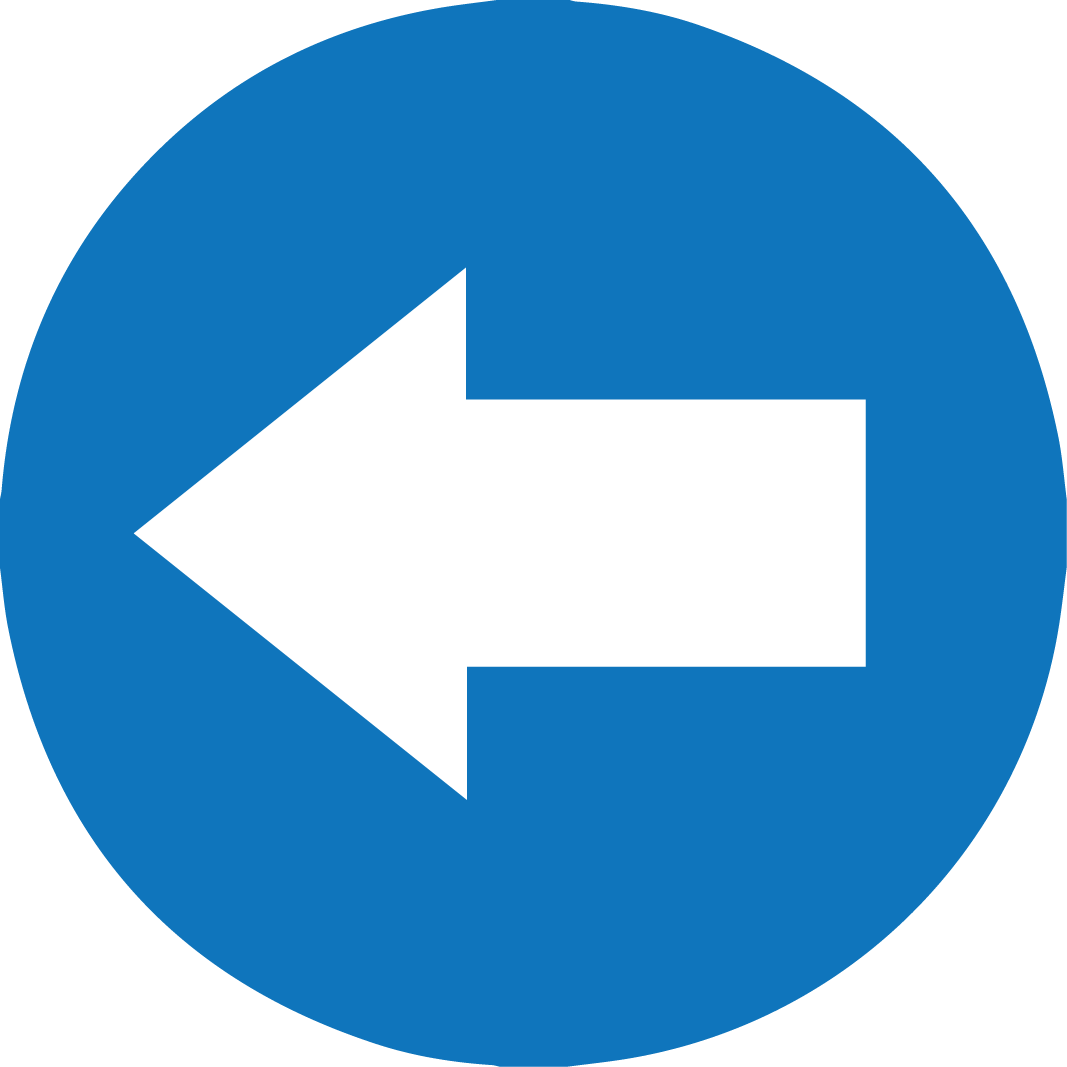 İngilizce  SIMPLE PRESENT  TENSE (GENİŞ ZAMAN)
Üçüncü tekil şahıstan sonra gelen fiil “-y” ile bitiyorsa ve bir önceki harfi sessiz  ise , “-y ” düşer  ve –ies takısı eklenir.
study - studies
Sonu -y ile biten ve bir önceki harfi sesli olan fiiller sadece -s takısı alır.
Play-plays
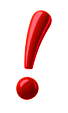 have - has
I have breakfast every morning.
 
She has breakfast every morning.
6
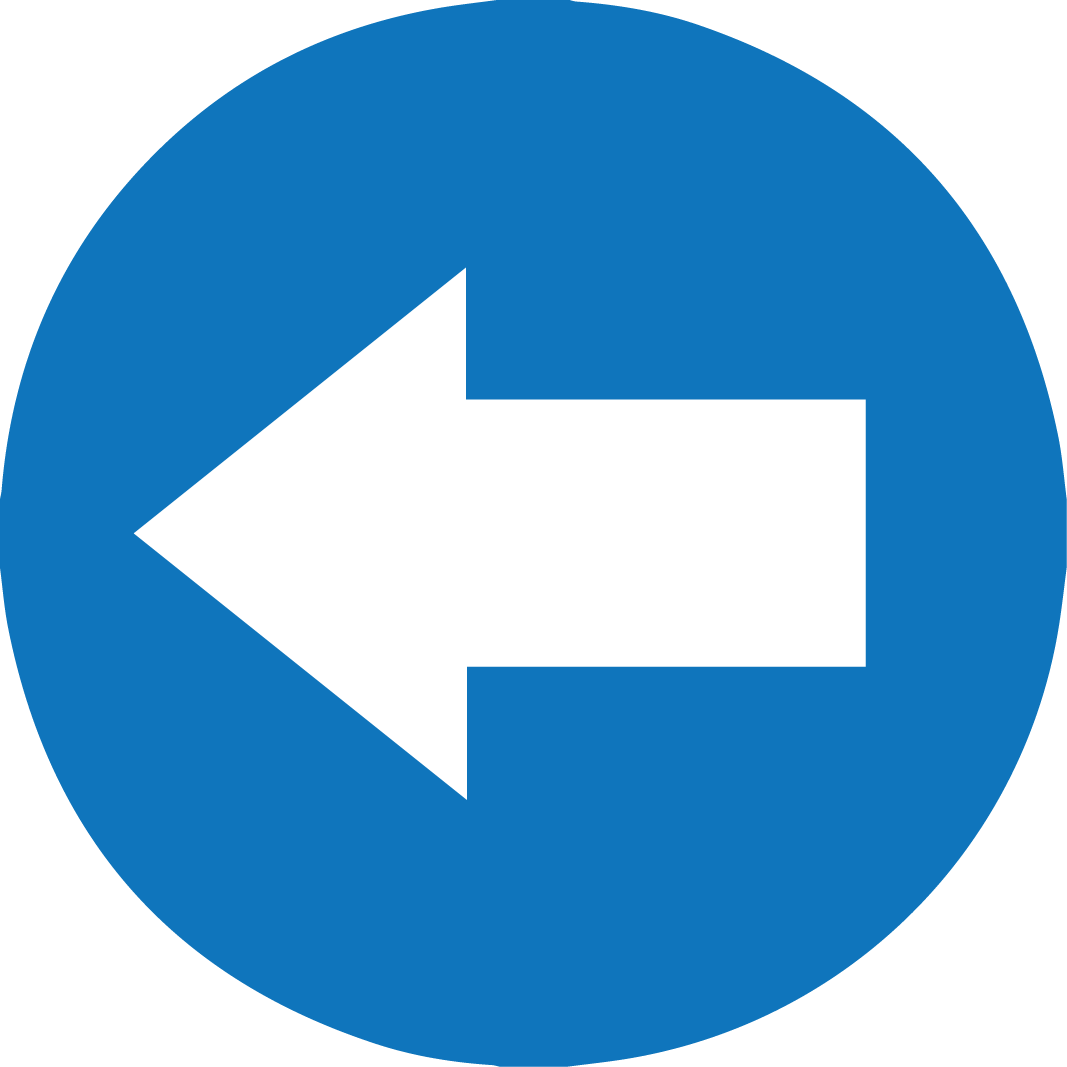 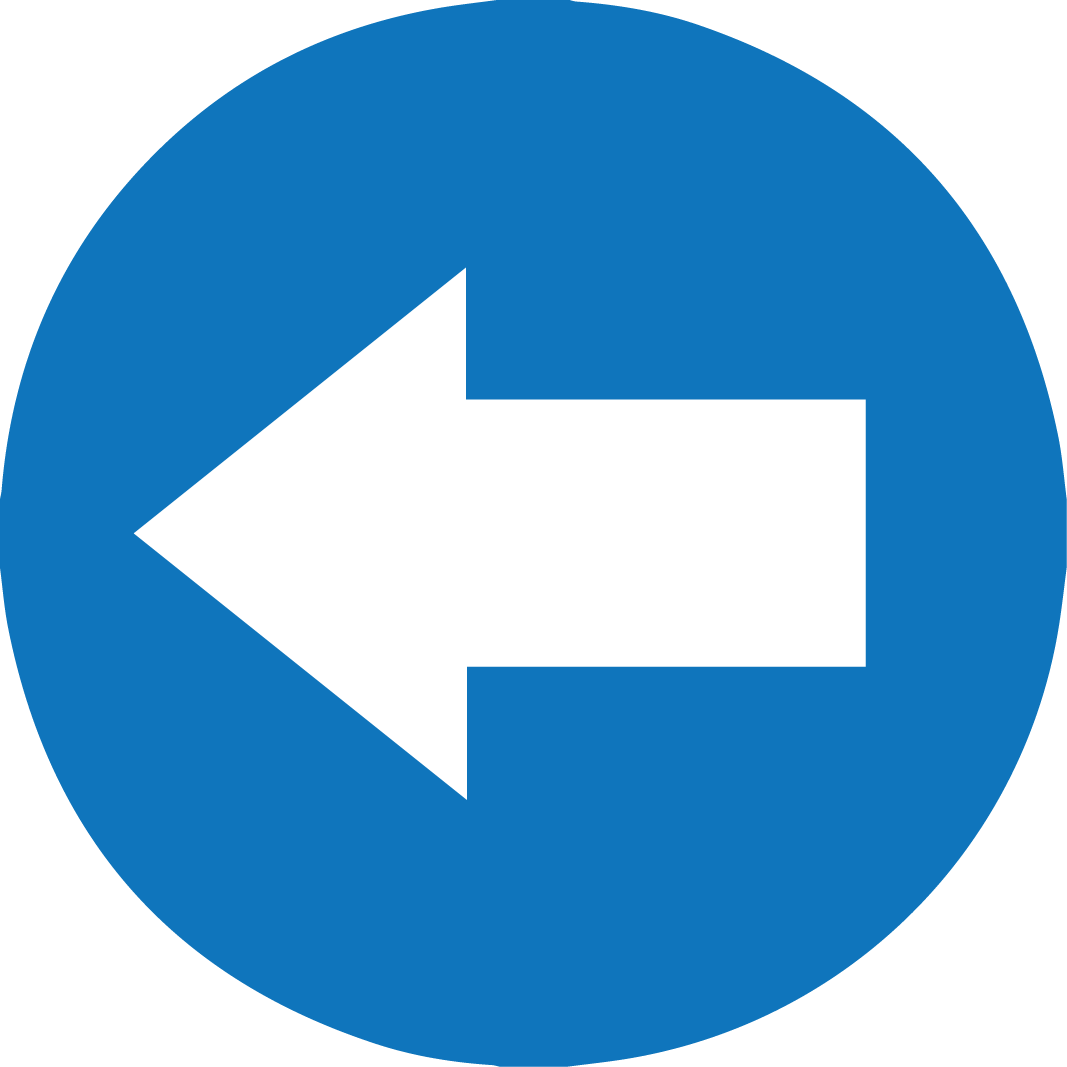 İngilizce  SIMPLE PRESENT  TENSE (GENİŞ ZAMAN)
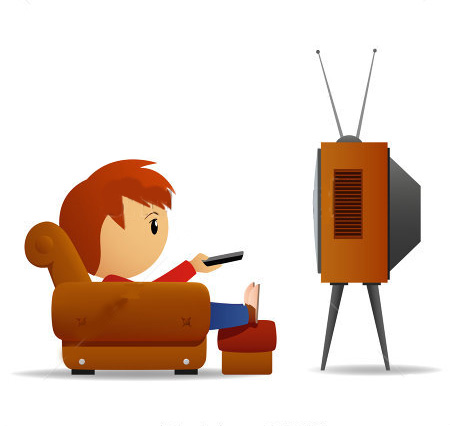 Mert watches TV every evening.
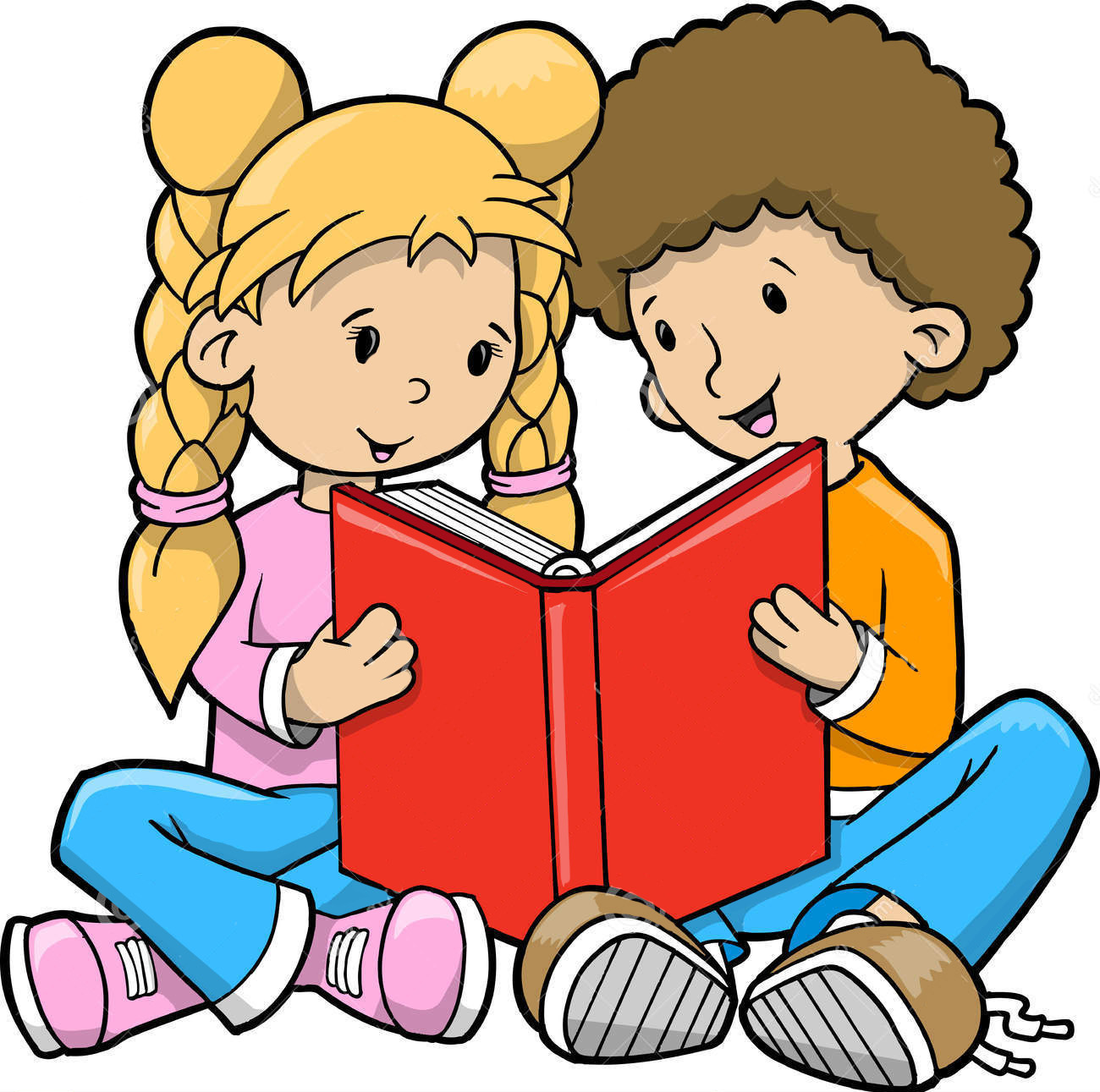 They sometimes read a book.
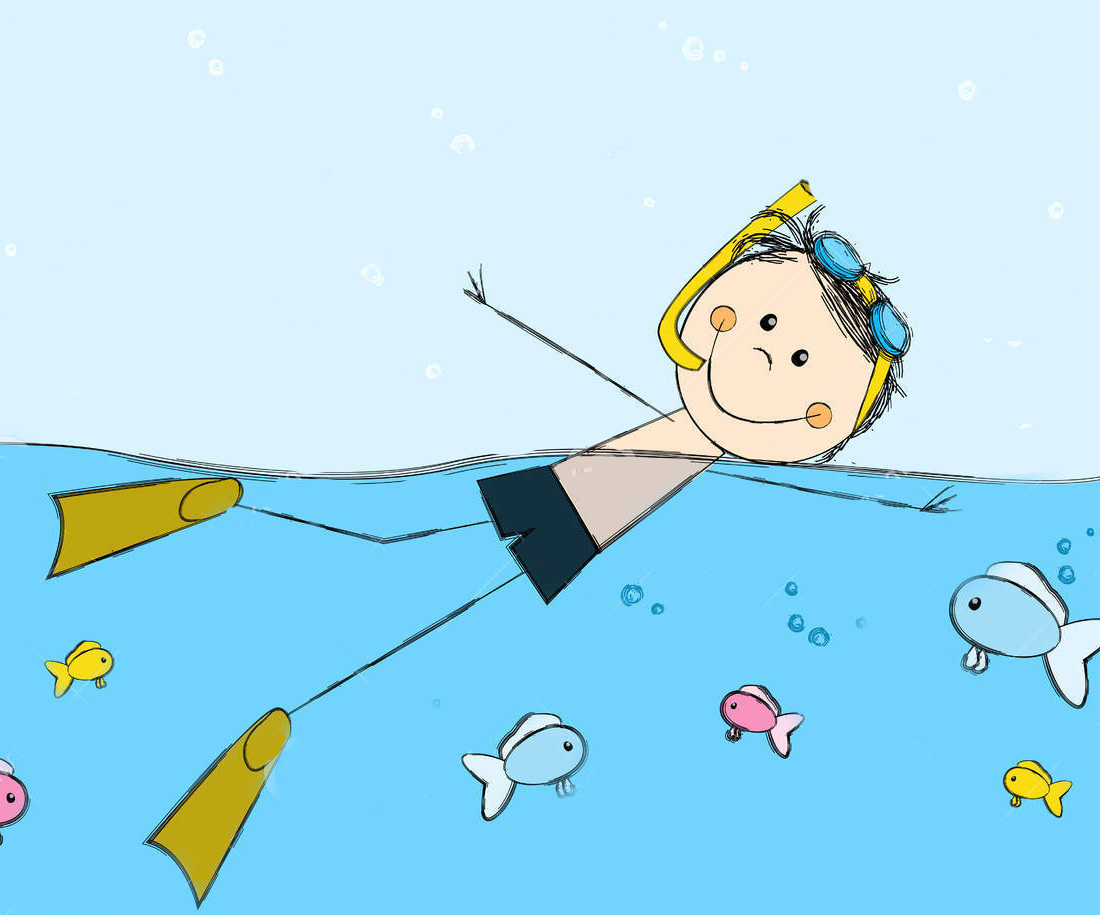 He likes swimming in the sea.
7
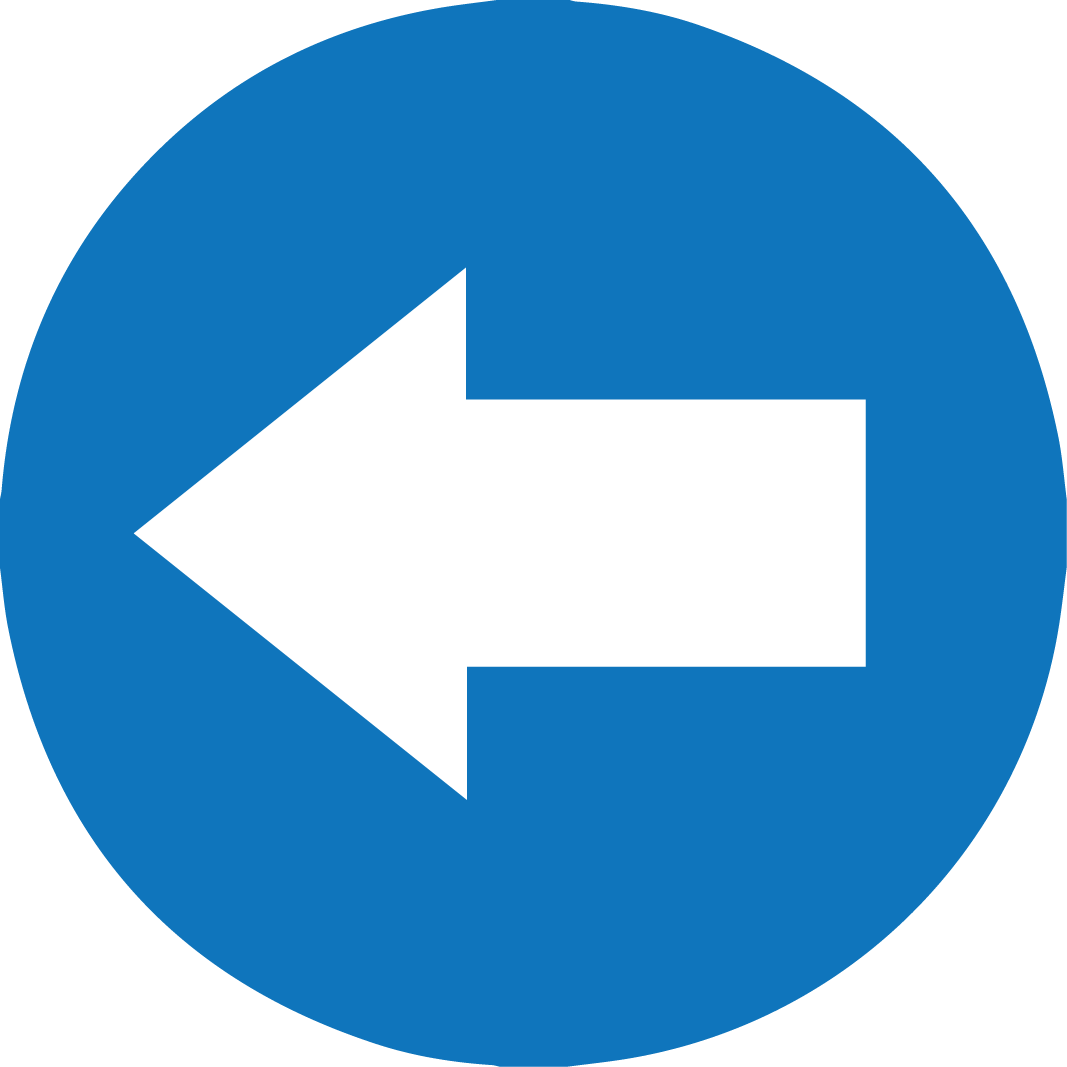 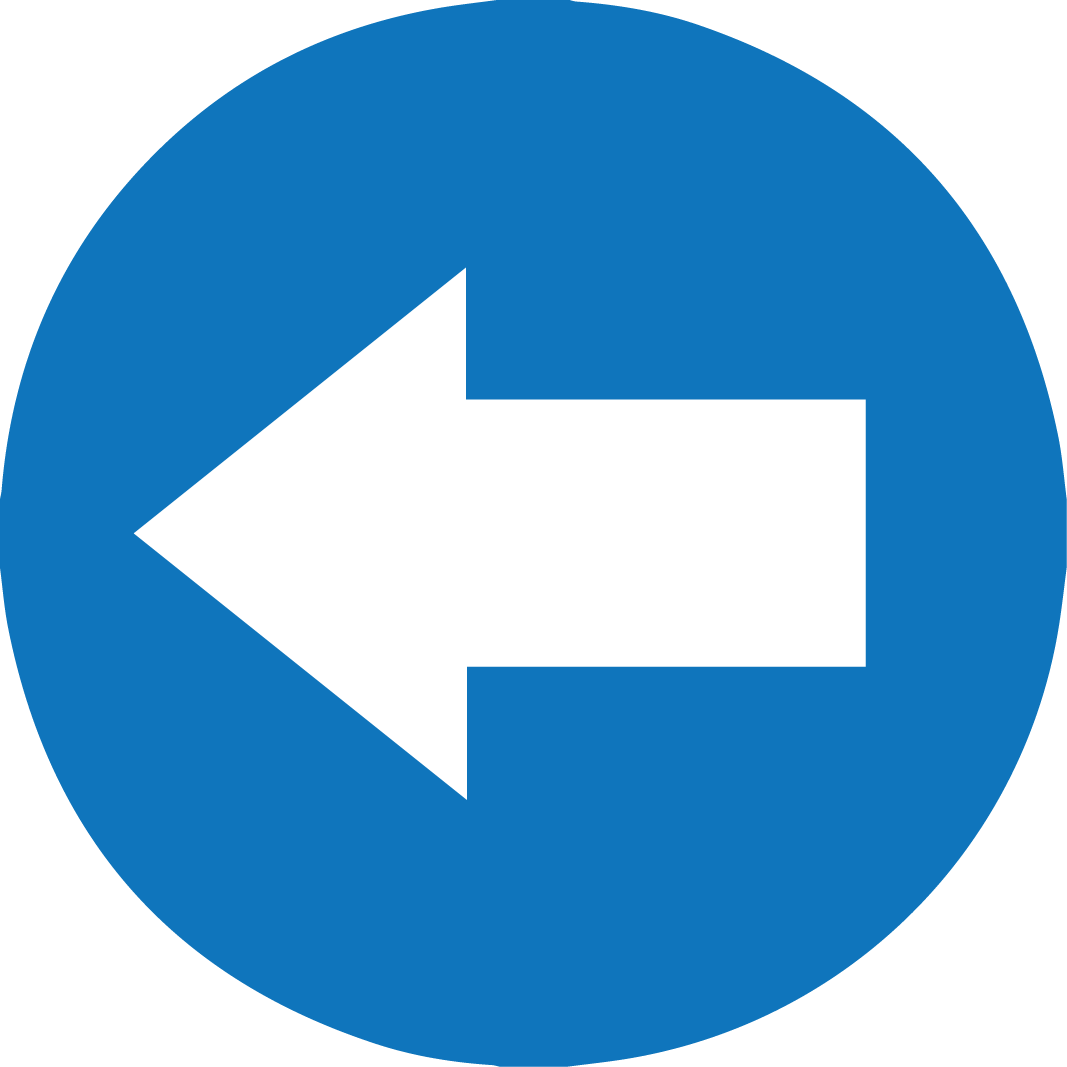 İngilizce  SIMPLE PRESENT  TENSE (GENİŞ ZAMAN)
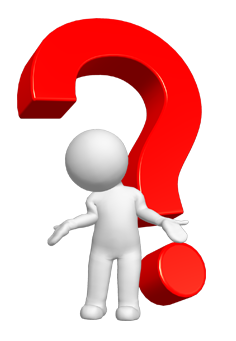 wash
                            try
                            mix
                            buy
                            make
8
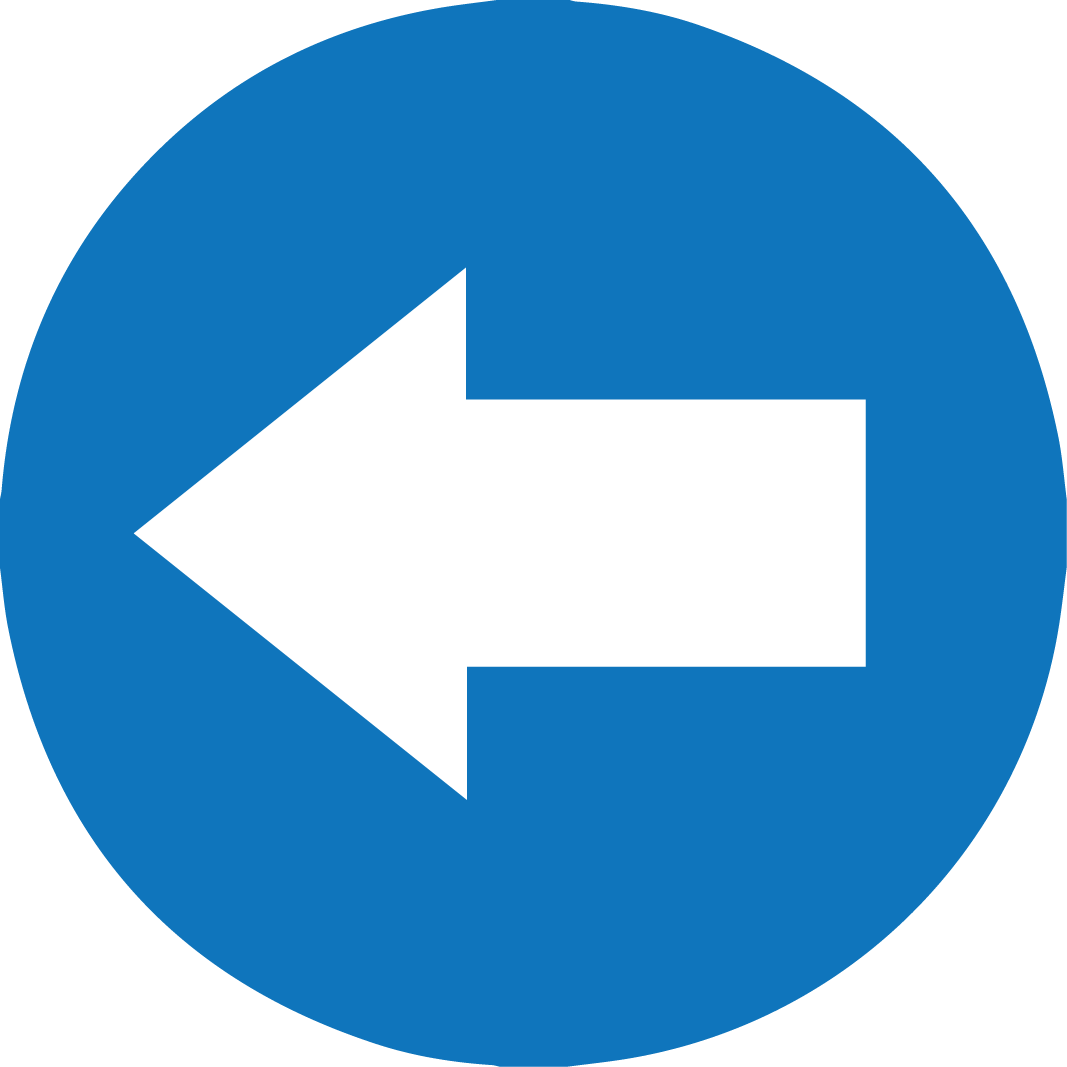 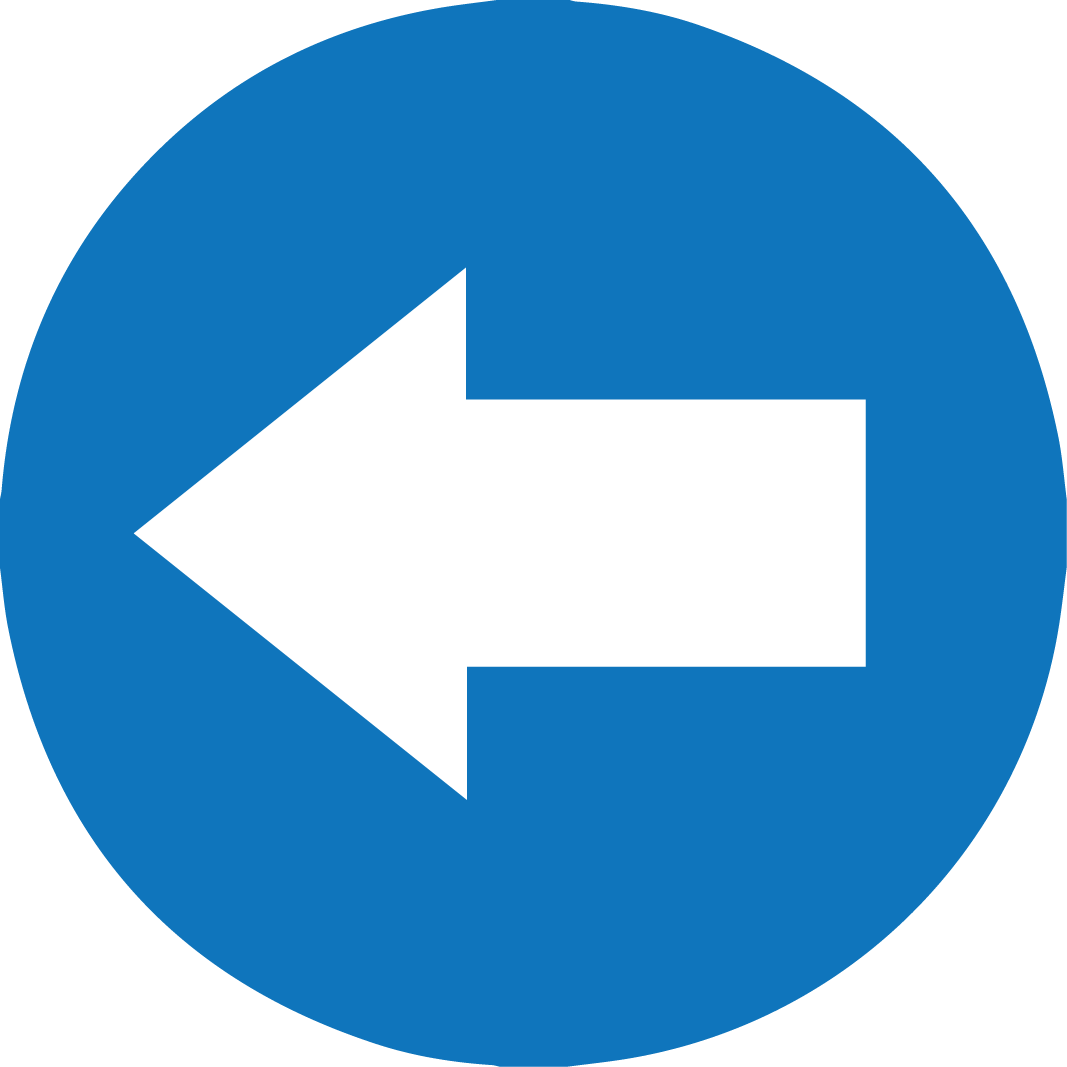